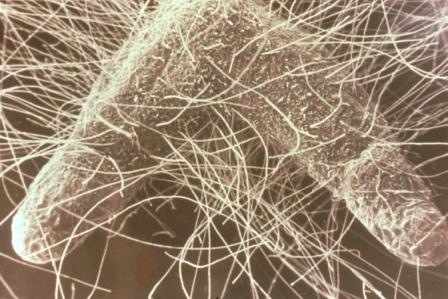 Is There Fungus Among Us?Presence and absence of mycorrhizæ fungus in California sage scrub
Mystyn Mills & Paola Ducoing Chaho
California State University Long Beach
Department of Geography
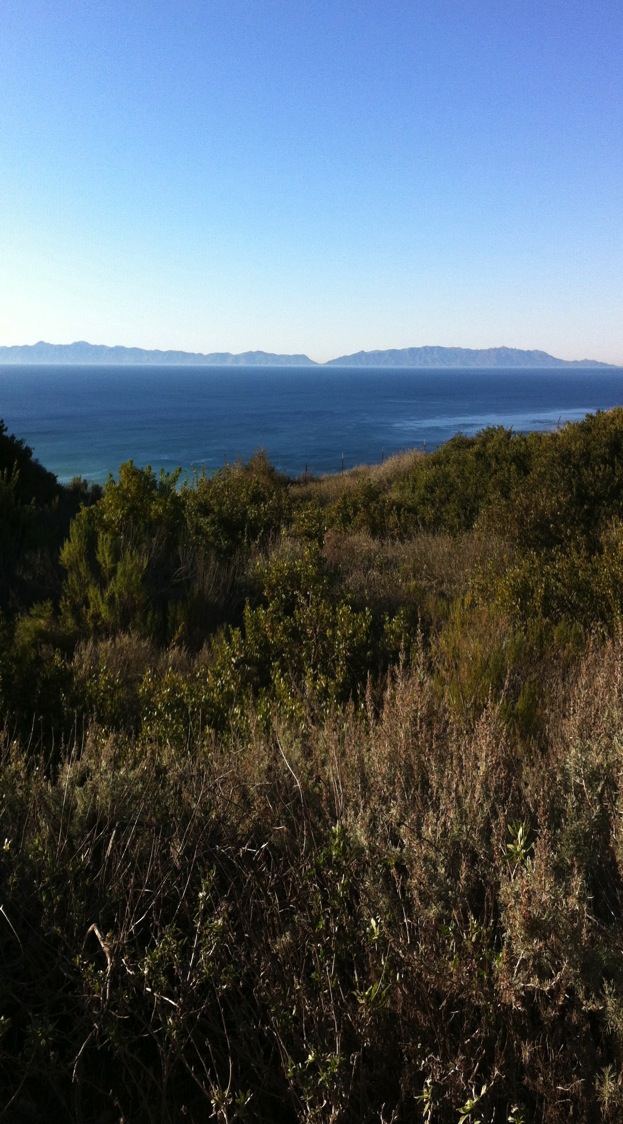 What Is Limiting CSS Re-Establishment?
Prevalence of non-natives

Anthropogenic disturbances

????

What about fungus?
Arbuscular Mycorrhizæ Fungi (AM)
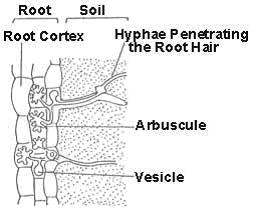 Glomeromycete fungi, inhabiting the soil and plant roots
Only 230 species described, ~85 new species in last decade
AM fungi crucial components of terrestrial ecosystems, assisting plants in uptake of water and limiting nutrients
Symbiosis structure between AM fungi and plant roots
Allen 1991; Brundett 2008; Sturmer, 2012
Arbuscular Mycorrhizæ Fungi (AM)
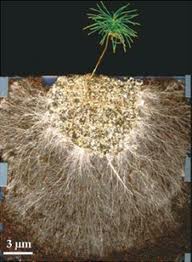 AM fungi recognize specific host plants and will not form infection structures with inappropriate hosts
May be especially critical in harsh abiotic conditions
Research on AM fungi has remained relatively sparse for a variety of reasons
Sapling with AM fungi symbiosis
Brundett 2008; Cripps and Eddington 2005; Gionannetti et al. 1994
Our Research Question
Is a degraded state of AM fungi multualisms with native CSS species limiting the successful re-establishment of CSS?

And 

Does disturbance reduce AM presence/abundance in native species?

Do non-Natives reduce AM presence/abundance?
Non-Natives
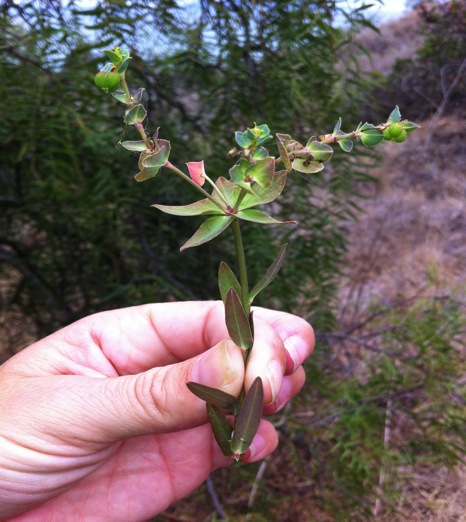 Mycorrhizæ may strongly mediate competition between invasives and natives
Most non-native grasses that occur in California are not reliant on mycorrhizal mutualism
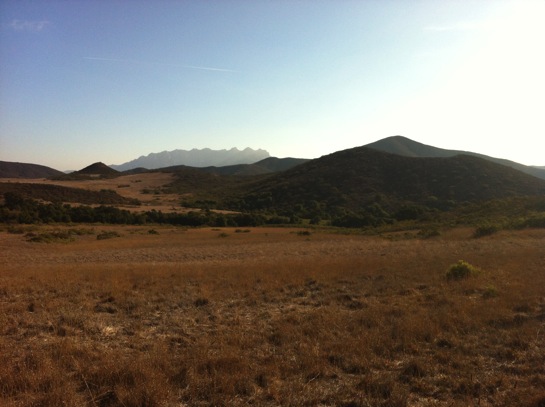 Green Spurge (Euphorbia esula)
Presence of non-natives may significantly affect soil dynamics; reduce/eliminate AM populations
Vogelsang and Bever, 2009
Disturbance
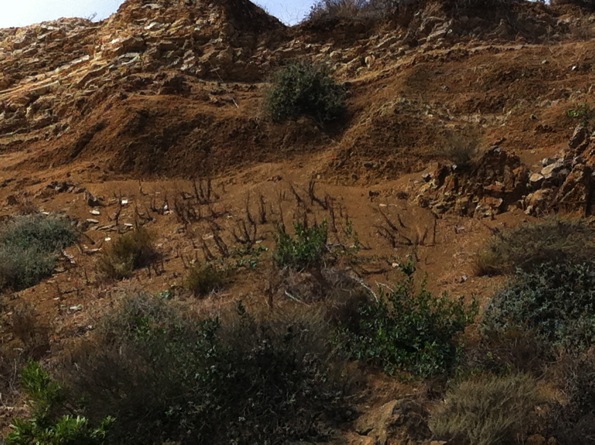 Anthropogenic soil disturbances may significantly affect AM populations
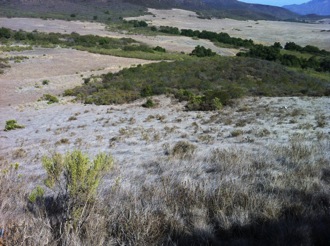 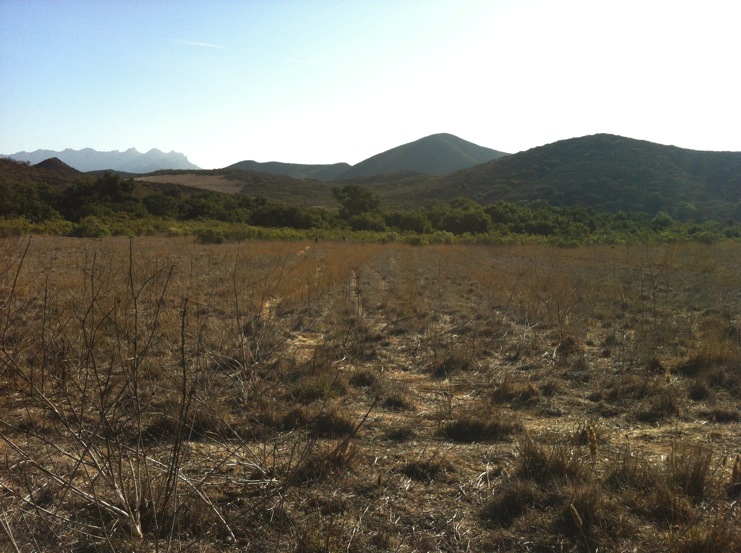 Break-up mycorrhizæ hyphal networks 
AM affected by severe soil disturbance even after disturbance stops
Alguacil et al. 2008; Jasper et al. 1989; Alguacil et al. 2008; Stahl et al. 1988
Goals
Determine if there is a difference in AM fungi presence (and composition (eventually)) among non-native and native plants, and disturbed vs. undisturbed sites

Provide restoration managers with knowledge of AM fungi dynamics to help inform restoration decisions 

Develop a protocol for collection and processing of samples
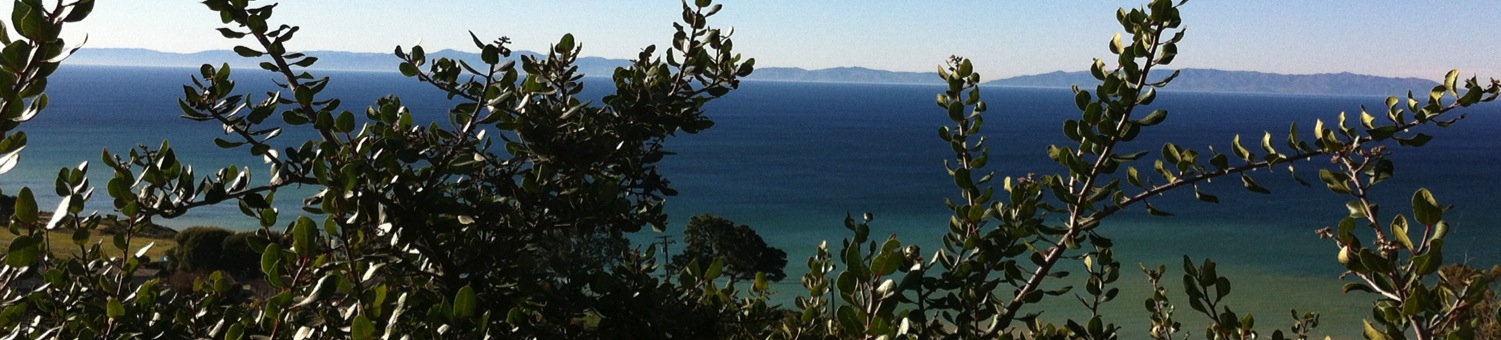 What We Did (and will continue to do)
A census of the presence and abundance of AM fungi by:
 
Collecting “rootballs” from native and non-native species

Collecting “rootballs” from undisturbed and disturbed sites

Keep really good notes
Field Collection
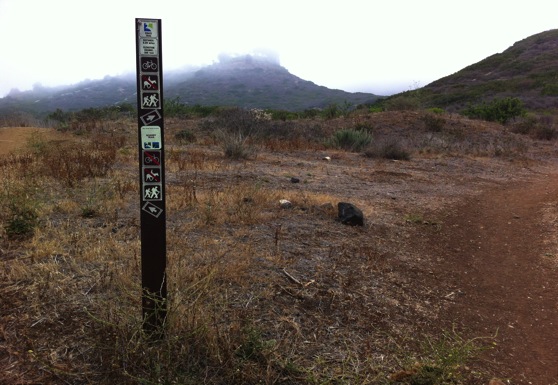 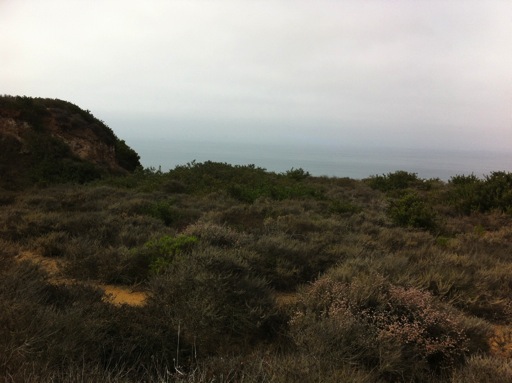 “Undisturbed” 				VS 					“Disturbed”
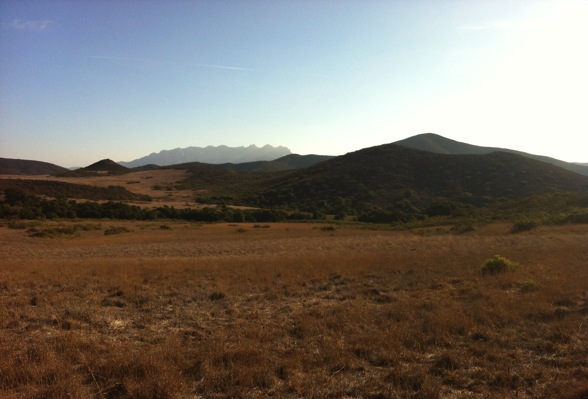 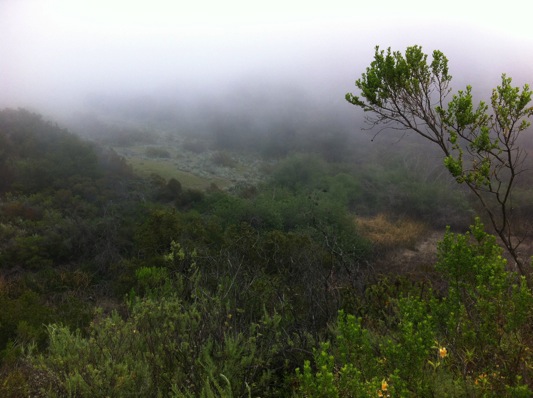 Field Collection
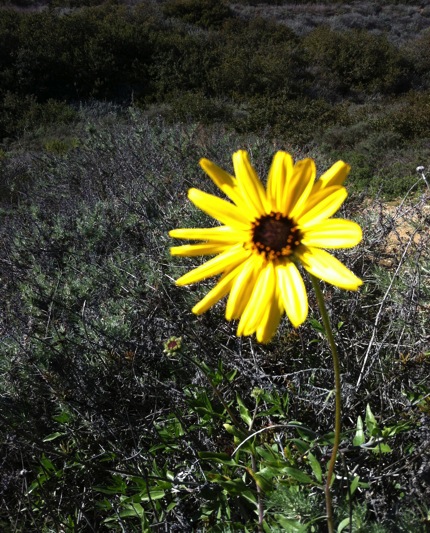 Native	  VS	    Non-Native
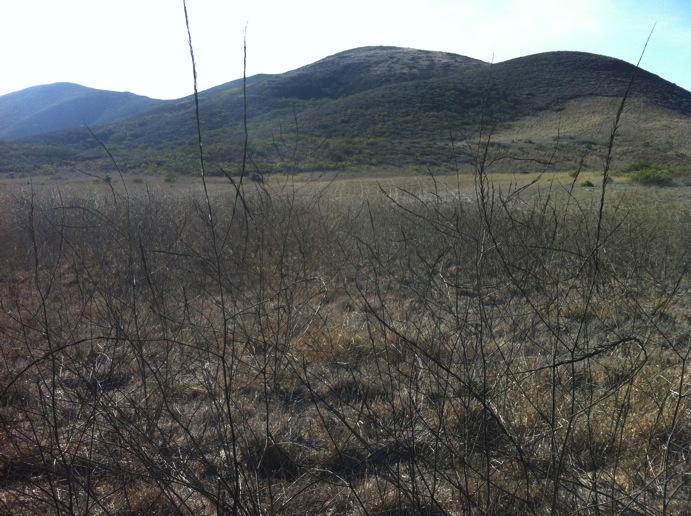 California sunflower (Encelia californica)
In the Laboratory
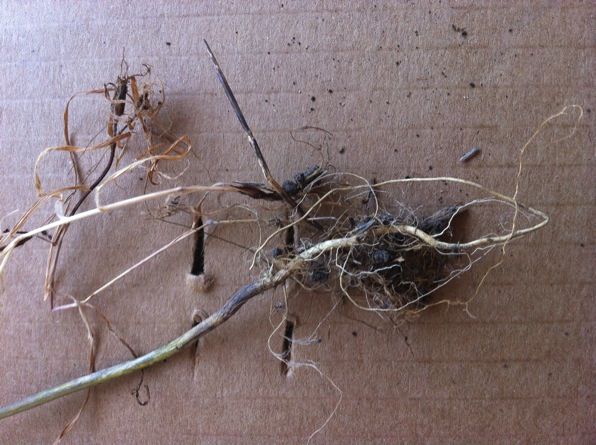 Wash root balls in water  

Chop into ~2 cm long segments
 
Place loosely in biopsy tissue cassettes 

Potassium hydroxide (KOH) 10% solution 

Autoclave at 121 C for 45 minutes to clear roots (liquid cycle)

India ink and vinegar
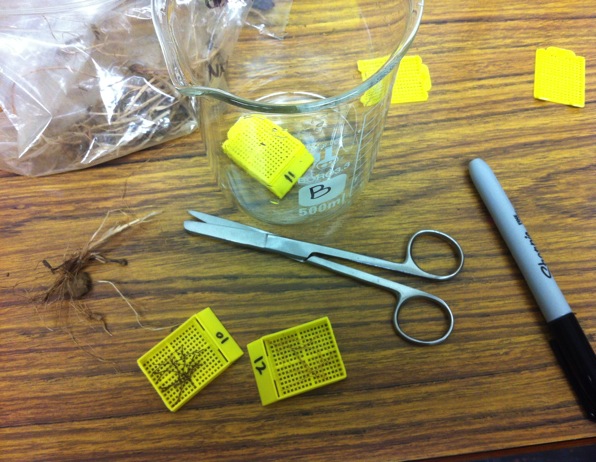 Preliminary Findings
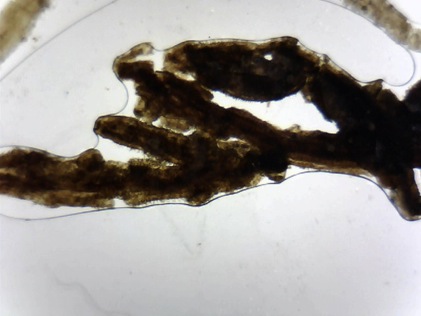 Disturbed black sage (Salvia mellifera)
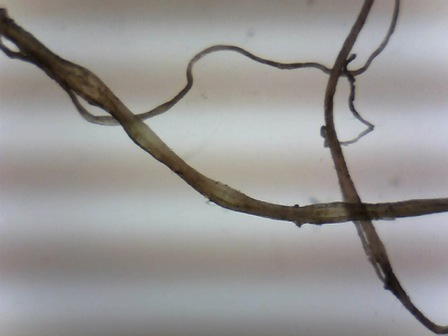 Undisturbed black sage (Salvia mellifera)
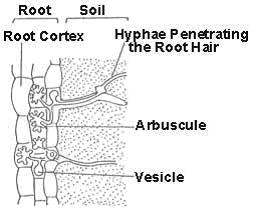 Brundett 2008
Preliminary Findings
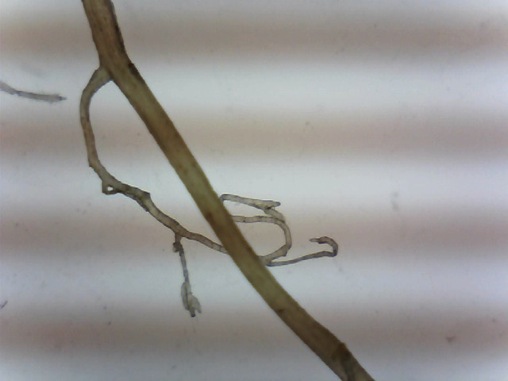 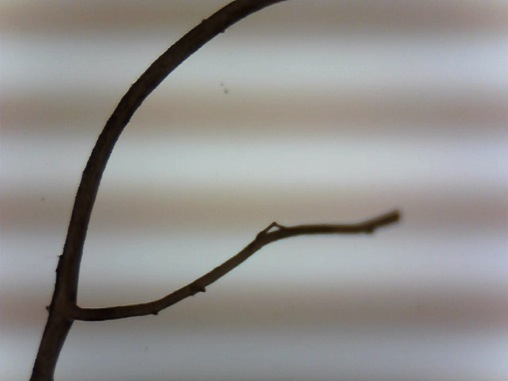 Fennel (Foeniculum vulgare)
Black Mustard (Brassica nigra)
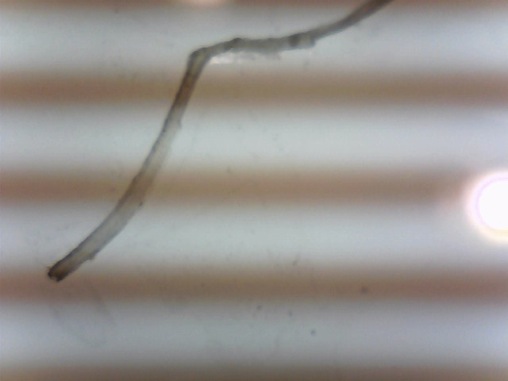 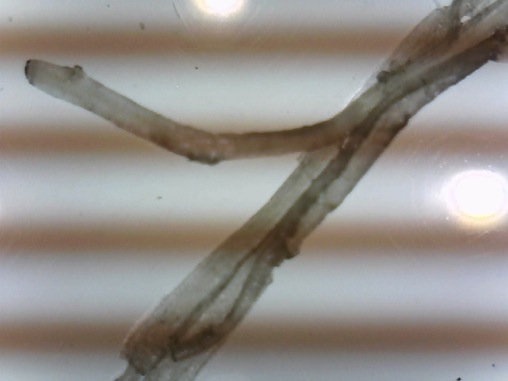 Dandelion (Taraxacum officinale)
Fountain Grass (Pennisetum setaceum)
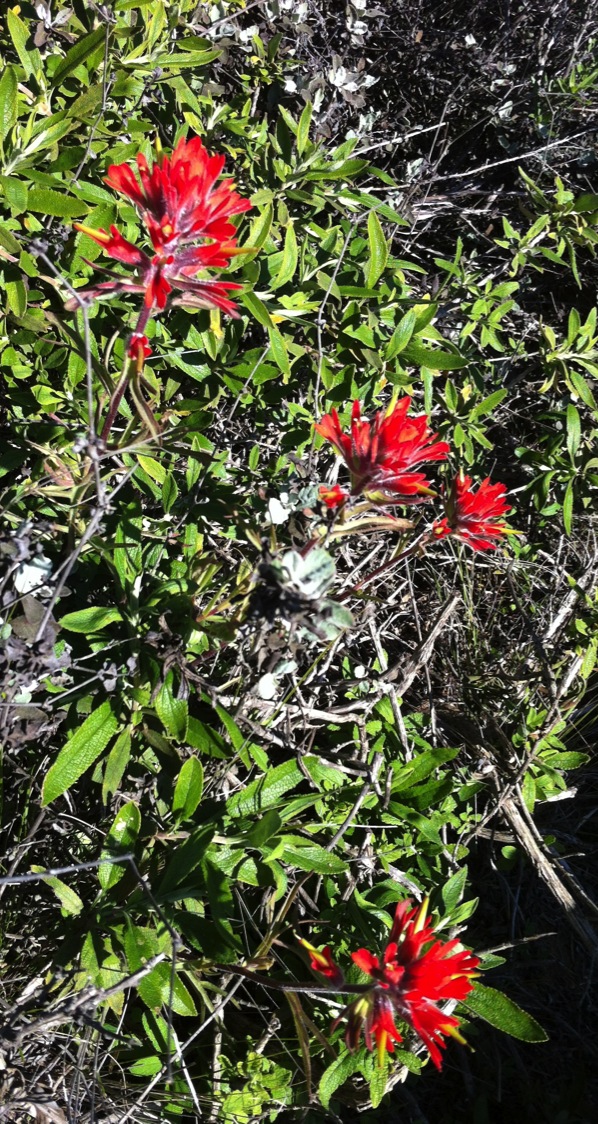 Discussion
Preliminary findings suggest that natives from disturbed sites have less AM
Also non-native species collected have little to none
Need to inoculate when restoring? 
Does inoculation with non-native species work? Does it diminish already impacted native AM populations?
Continue research. . .
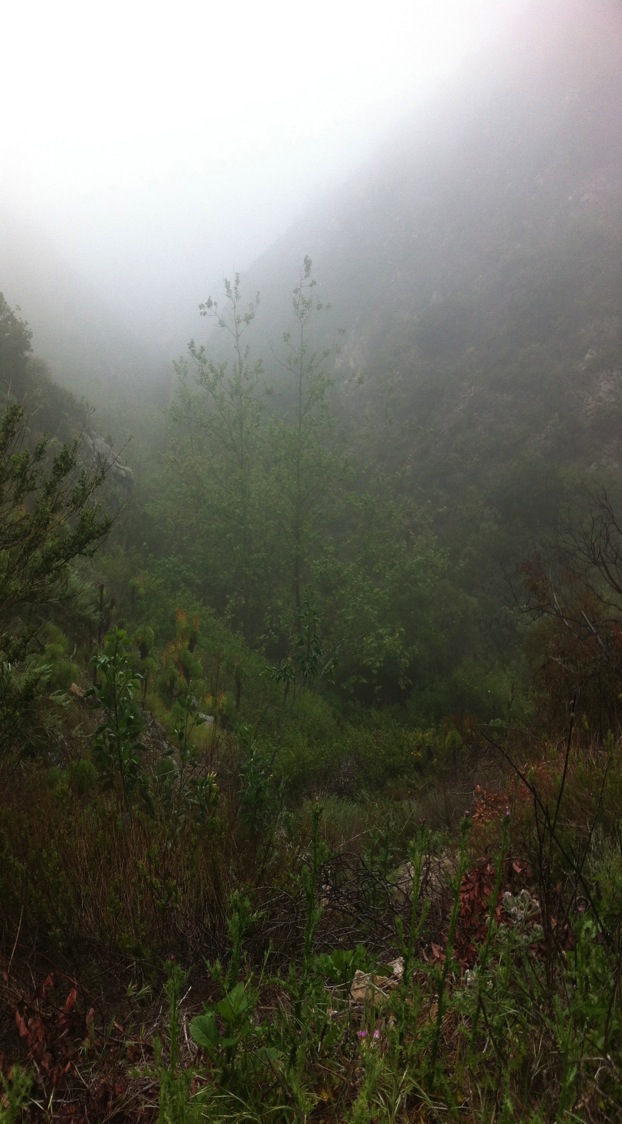 What Can Be Done
Understanding of AM fungi and plant dynamics has the potential to help improve restoration success
Information on AM fungi dynamics for restoration (and conservation) managers
Pamphlet with native AM fungi and host species for organizations such as California Native Plant Society
Development of a lab protocol
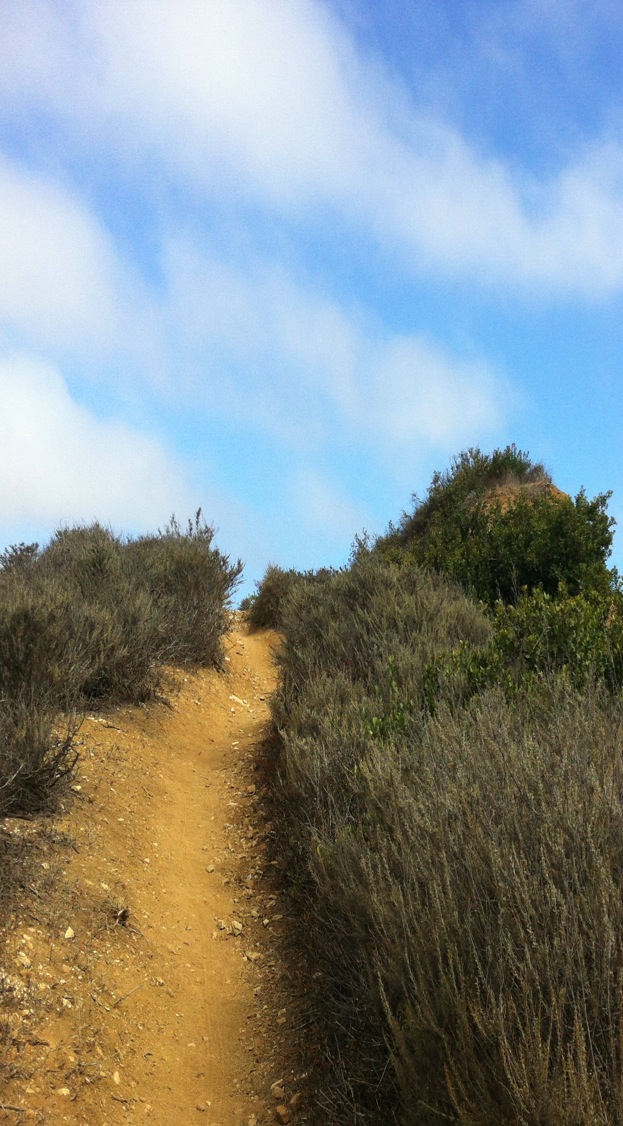 Future Research
Continue with the current project
Identify to family/species 
Look at AM spores in the soil
Explore the relationship between non-native AM and native AM
Similar study conducted in different locations with CSS
Similar study conducted in California native grasslands and/or other native habitats
Etc.
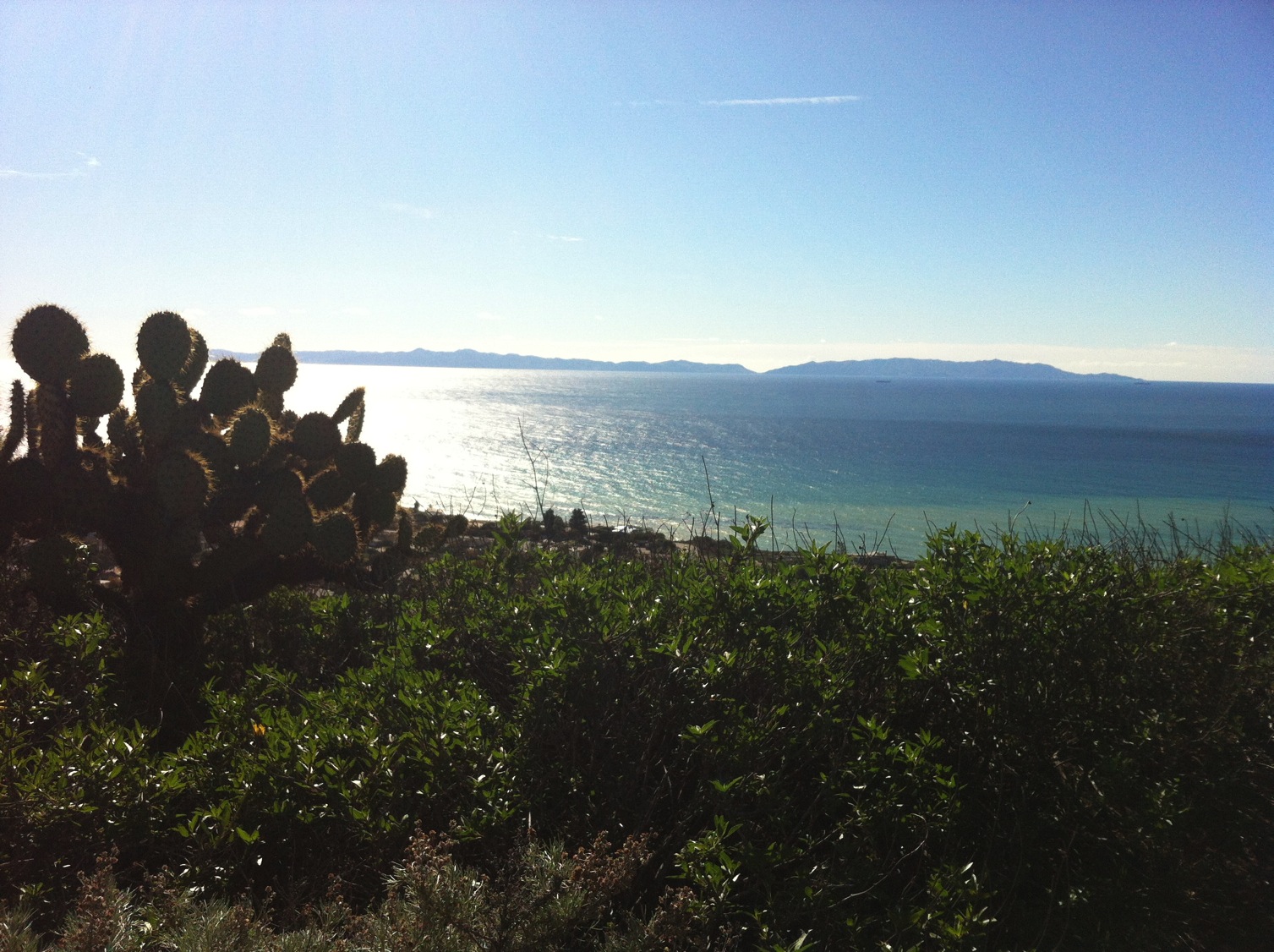 Thank You!
Special Thank You to:
Drs. Rodrigue, Whitcraft, and Laris
Maggie Munoz-Perez
The rest of the CSULB Geography Dept.
Mike Riney
Palos Verdes Peninsula Land Conservancy
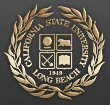 Works Cited
Alguacil, M.M., Lumini, E., Roldan, A., Salinas-Garcia, J.R., Bonfante, P., Bianciotto, V., 2008. The 	impact of tillage practices on arbuscular mycorhizal fungal diversity in subtropical soils. 	Ecological Applications 18, 527-536.
Allen, M. F., 1991. The Ecology of Mycorrhizae. Cambridge: Cambridge University Press 
Brundrett MC. 2008. Mycorrhizal Associations: The Web Resource. 			http://mycorrhizas.info/info.html (accessed 10 March 2013). 
Cripps, Cathy L. and Eddington, Leslie H., 2005. Distribution of mycorrhizal types among alpine 	vascular plant families on the Beartooth Plateau, Rocky Mountains, U.S.A. Arctic, Antarctic, and Alpine Research, 37, 2: 	177-188. 
Giovannett, M., Sbrana, C., Logi, C.  1994. Early processes involved in host recognition by 	arbuscular mycorrhizal fungi. New Phytologist. 127, 4: 703-709
International Culture Collection of (Vesicular) Arbuscular Mycorrhizal Fungi. 
	http://invam.caf.wvu.edu/
Jasper, D.A., Abbott, L. K., Robson, A.D. 1989. Soil disturbance reduces the infectivity of external 	hyphae of vesicular-arbuscular mycorrhizal fungi. New Phytologist 112, 1:93-99
Stahl, P., Williams, S.E., Christensen, M. 2012. Efficacy of native vesicular-arbuscular mycorrhizal 	fungi after severe soil disturbance. New Phytologist. 110, 3:347-354
Sturmer, S. L., Sturmer, R., Pasqualini, D, 2013. Taxonomic diversity and community structure of 	arbuscular mycorrhizal fungi (Phylum Glomeromycota) in three maritime sand dunes in Santa 	Catarina state, south Brazil. Fungal Ecology, 6, 27-36.
Vogelsang, Keith M., and Bever, James D. 2009. Mycorrhizal densities decline in association with 	nonnative plants and contribute to plant invasion. Ecology 90, 2: 399-407